NÓI VÀ NGHE
TRÌNH BÀY Ý KIẾN 
VỀ MỘT VẤN ĐỀ TRONG ĐỜI SỐNG
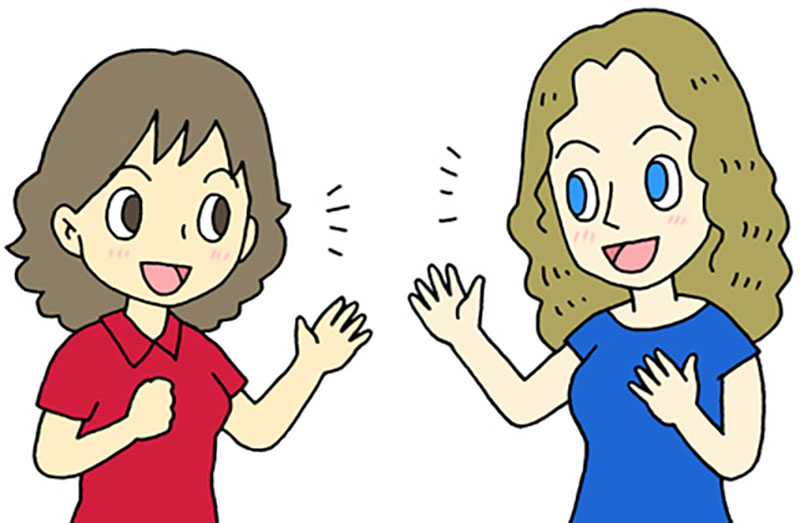 KHỞI ĐỘNG
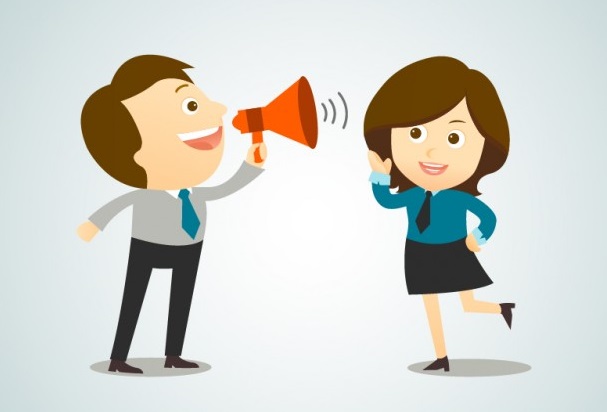 + Đã bao giờ em bày tỏ quan điểm của mình trước đám đông chưa?
+ Nêu nhanh những vấn đề trong đời sống mà các em quan tâm hiện nay.
+ Nếu bây giờ được trình bày cho cả lớp nghe về một vấn đề trong đời sống mà mọi người đang quan tâm, theo em, em cần chuẩn bị những gì?
HÌNH THÀNH KIẾN THỨC
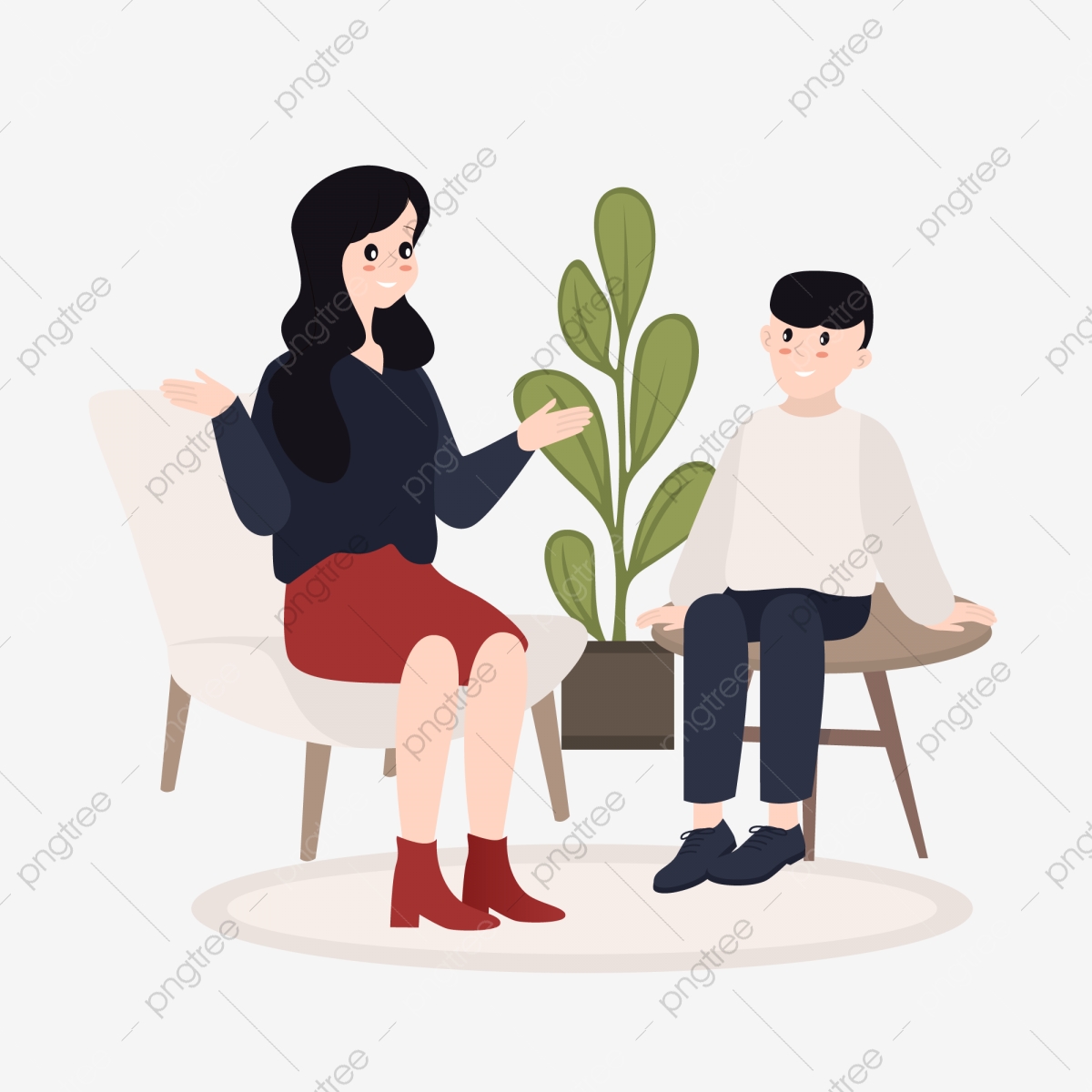 I. Tìm hiểu chung về bài trình bày về một vấn đề trong đời sống
Thảo luận cặp đôi
+ Thế nào là trình bày ý kiến về một vấn đề trong đời sống?
+ Theo em, trong bài nói trình bày ý kiến về một vấn đề trong đời sống, người nói nên xưng ở ngôi thứ mấy?
+ Bài nói trình bày ý kiến về một vấn đề trong đời sống cần chú ý những yêu cầu nào?
1. Định nghĩa
Trình bày ý kiến về một vấn đề trong đời sống là trình bày bằng lời nói trước người nghe những ý kiến (nhận xét, đánh giá, bàn luận,…) về một vấn đề trong đời sống.
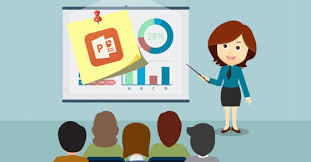 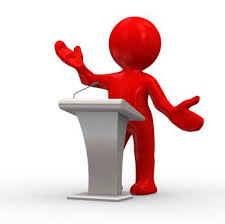 2. Yêu cầu chung
Để trình bày ý kiến về một vấn đề trong đời sống các em cần
- Lựa chọn vấn đề thuyết trình.
- Xác định thời lượng thuyết trình và đối tượng người nghe để lựa chọn nội dung và cách trình bày phù hợp.
- Chuẩn bị dàn ý bài thuyết trình và các tư liệu, tranh ảnh, thiết bị hỗ trợ (nếu có).
- Sử dụng ngôn ngữ kết hợp nét mặt, ánh mắt, giọng điệu,… phù hợp với nội dung bài thuyết trình.
II. Thực hành
Bước 1. Chuẩn bị
? Trước khi nói, hãy trả lời các câu hỏi sau
- Bài nói nhằm mục đích gì?
- Người nghe là ai?
- Em chọn không gian nào để thực hiện bài nói , trình bày?
- Em dự định trình bày trong bao nhiêu phút?
- Em dự định lựa chọn hình thức thuyết trình nào?
Bước 1. Chuẩn bị
- Vấn đề thuyết trình: suy nghĩ về vấn đề nhận lỗi và đổ lỗi cho người khác.
- Mục đích: Bàn luận, bày tỏ ý kiến về vấn đề nhận lỗi và đổ lỗi cho người khác.
- Người nghe: cô (thầy) giáo và các bạn trong lớp.
- Không gian: lớp học
- Thời gian: khoảng 3- 5 phút
- Hinh thức thuyết trình: lời nói kết hợp với trình chiếu slide, kết hợp hình ảnh, sơ đồ, bảng biểu thống kê,.. (nếu có) để bài nói thêm sinh động và hấp dẫn hơn.
- Xác định giọng kể, ngữ điệu, điệu bộ, nét mặt,… cho phù hợp với nội dung thuyết trình.
Bước 2. Tìm ý, lập dàn ý
Tìm ý bằng cách trả lời các câu hỏi
- Hành vi nhận lỗi và đổ lỗi cho người khác là tích cực hay tiêu cực?
- Hệ quả của việc nhận lỗi và đổ lỗi cho người khác? Hành vi nhận lỗi và đổ lỗi cho người khác đánh giá về tính cách, phẩm chất của một người như thế nào?
- Thế nào là nhận lỗi và đổ lỗi cho người khác? Hai hành vi này có quan hệ như thế nào với nhau?
- Nguyên nhân, mục đích của việc nhận lỗi và đổ lỗi cho người khác?
- Có thể rút ra bài học gì từ hành vi nhận lỗi và đổ lỗi cho người khác?
Lập dàn ý cho bài trình bày ý kiến về một vấn đề trong đời sống đã xác định (vấn đề 1)
- Mở đầu
Ví dụ: Không ai có thể đi đến thành công mà không qua những sai lầm. Sai lầm, lỗi lầm là điều tất yếu trong cuộc sống. Thế nhưng, khi xảy ra lỗi lầm, bên cạnh những người  dám nhận lấy lỗi để sữa chữa, khắc phục vẫn còn có nhiều người chỉ biết đổ lỗi cho người khác.
Giới thiệu vấn đề thuyết trình: vấn đề nhận lỗi và đổ lỗi cho người khác.
+ Giải thích khái niệm nhận lỗi và đổ lỗi cho người khác
- Nội dung chính
Thuyết trình tuần 
tự 
nội dung một cách hợp lí:
“Nhận lỗi” là hành động dám nhìn thẳng vào lỗi lầm của bản thân, nhận về phần mình trách nhiệm trước sai sót của mình một cách chân thành để mong mọi người tha thứ. Đây là một hành động đáng khen, biểu hiện của con người tử tế, có tự trọng và trách nhiệm.
“Đổ lỗi” là hành vi con người cố tình chối bỏ lỗi lầm của mình, hoặc viện cớ do lí do khách quan, hoặc đổ tội cho người khác. Đây là hành vi đáng buồn, đáng lên án của những kẻ có tâm địa nhỏ nhen, hèn hạ.
+ Nguyên nhân, mục đích của hành vi
Nhận lỗi” là khi ta nhận ra lỗi lầm của mình trong hành vi, lời nói nhằm mục đích mong muốn người khác bao dung, tha thứ cho lỗi lầm của ta; nhằm không làm cho sự việc thêm xấu đi,làm cho mối quan hệ thêm rạn nứt.
“Đổ lỗi” cho người khác là do ích kỉ, muốn thoái thác trách nhiệm; do con người hèn nhát, không dám đối mặt với lỗi lầm của mình; do tâm lí hiếu thắng, cho mình là nhất, cái tôi quá lớn, bệnh sĩ diện, sợ bị tai tiếng, sợ mất chức, mất quyền, … nên đùn đẩy trách nhiệm lên người khác khi mình gây ra sai lầm.
+ Hệ quả của hành vi nhận lỗi và đổ lỗi cho người khác: Đây là 2 cách ứng xử đối lập nhau khi cùng đối mặt với lỗi lầm, sự yếu kém của bản thân. Mỗi cách ứng xử sẽ khiến người khác có cách đánh giá về phẩm chất, tính cách của bạn:
Biết nhận lỗi và xin lỗi sẽ giúp bạn đẹp hơn trong mắt người khác, được mọi người tôn trọng, yêu mến. Đa số mọi người khi nhận được lời xin lỗi sẽ sẵn lòng tha thứ cho bạn nếu bạn thực tâm nhận lỗi vì “đánh kẻ chạy đi chứ không ai đánh kẻ chạy lại”, từ đó giúp bạn duy trì được mối quan hệ tốt đẹp với mọi người. Sẵn sàng nhận lỗi và quyết tâm khắc phục lỗi lầm là cách để mỗi người tu dưỡng đạo đức, tư cách, làm cho bản thân ngày một tốt đẹp hơn
Cố tình đổ lỗi cho người khác sẽ khiến người khác nhìn bạn bằng con mắt khinh thường và xa lánh.
Nêu vấn đề em quan tâm, cần thảo luận và bày tỏ mong muốn nhận được sự chia sẻ từ người nghe.
- Kết thúc
Một người người có văn hóa, thì ắt phải có cách ứng xử tốt đẹp. Biết nhận lỗi và tìm mọi cách sửa lỗi mới là người tử tế, người có văn hóa.
Cần phê phán và lên án những kẻ gây ra lỗi lầm, hèn hạ không dám nhận lỗi, chỉ biết đổ lỗi cho người khác.
. Hãy tu dưỡng đạo đức, nhân cách để trở thành người tử tế, hãy sống đẹp, sống đàng hoàng trước đồng loại.
Bước 3: Thực hành nói và nghe
Một số trình bày bài thuyết trình trước lớp, số còn lại lắng nghe, 
quan sát, theo dõi và điền vào 
bảng kiểm đánh giá bài nói cho bạn
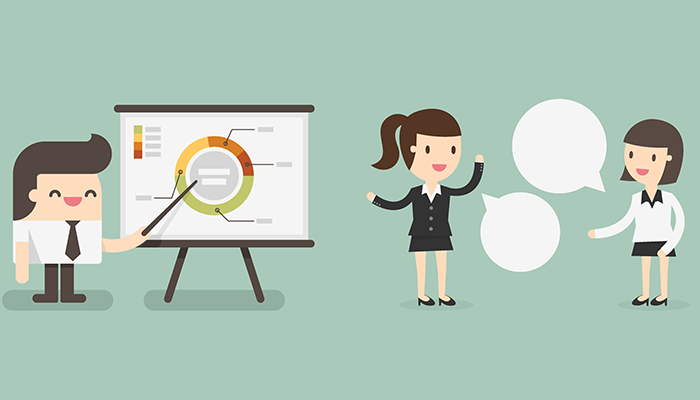 Cử 01 bạn làm MC dẫn dắt phần thuyết trình của các HS trong lớp
Thuyết trình vấn đề 1: Suy nghĩ về vấn đề nhận lỗi và đổ lỗi cho người khác.
Yêu cầu chung
+ Trình bày bài thuyết trình theo dàn ý đã chuẩn bị.
Người nói
+ Nói rõ ràng, âm lượng phù hợp; tránh đọc bài viết đã chuẩn bị sẵn; sử dụng các phương tiện phi ngôn ngữ đi kèm (điệu bộ, cử chỉ, ánh mắt; hình ảnh, sơ đồ minh hoạ,…); đảm bảo thời gian quy định.
+ Đảm bảo sự thống nhất giữa giữa nội dung với hình thức; các phương tiện hỗ trợ thuyết trình phù hợp. Chú ý cách diễn đạt tạo sự hấp dẫn về vấn đề thảo luận,…
+ Trả lời các câu hỏi của người nghe (nếu có)
+ Lắng nghe, xác định và ghi lại các thông tin chính của bài thuyết trình, những nội dung cần trao đổi thêm.
+ Hỏi lại những điểm chưa rõ (nếu cần); có thể trao đổi thêm quan niệm cá nhân về nội dung của bài thuyết trình.
Người nghe
+Thể hiện thái độ chú ý lắng nghe; sử dụng các yếu tố cử chỉ, nét mặt, ánh mắt để khích lệ người nói.
III. Đánh giá, thảo luận
Tự đánh giá kĩ năng nói và kĩ năng nghe của bản thân dựa theo bảng gợi ý SGK.
Bảng tự kiểm tra kĩ năng nói của bản thân
Bảng tự kiểm tra kĩ năng nghe
Bài nói thuyết trình tham khảo
Suy nghĩ về vấn đề nhận lỗi và đổ lỗi cho người khác.
Chào hỏi, giới thiệu vấn đề thuyết trình:
Xin chào Cô và các bạn. 
Em tên là......................, học lớp......., trường.................
Sau đây em xin trình bày ý kiến của mình về vấn đề nhận lỗi và đổ lỗi cho người khác.  
 ( Giọng tâm tình, vừa phải): Trong cuộc sống chúng ta thấy rằng không ai có thể đi đến thành công mà không qua những sai lầm. Sai lầm, lỗi lầm là điều tất yếu trong cuộc sống. Thế nhưng, khi xảy ra lỗi lầm, bên cạnh những người dám nhận lấy lỗi để sữa chữa, khắc phục vẫn còn có nhiều người chỉ biết đổ lỗi cho người khác.
        Thuyết trình nội dung chính:
    (Nói to, rõ ràng; giọng ngợi ca hành vi biết nhận lỗi; giọng phê phán, lên án hành vi đổ lỗi cho người khác)
Trước tiên, chúng ta cần hiểu thế nào là hành vi nhận lỗi và thế nào là hành vi đổ lỗi cho người khác? Nhận lỗi” là hành động dám nhìn thẳng vào lỗi lầm của bản thân, nhận về phần mình trách nhiệm trước sai sót của mình một cách chân thành để mong mọi người tha thứ. Đây là một hành động đáng khen, biểu hiện của con người tử tế, có tự trọng và trách nhiệm. Ngược lại, “đổ lỗi” là hành vi con người cố tình chối bỏ lỗi lầm của mình, hoặc viện cớ do lí do khách quan, hoặc đổ tội cho người khác. Đây là hành vi đáng buồn, đáng lên án của những kẻ có tâm địa nhỏ nhen, hèn hạ.
        Vậy hai hành vi nhận lỗi và đổ lỗi cho người khác xuất phát tử những nguyên nhân, hay mục đích nào? Chúng ta thường nhận lỗi khi chúng ta nhận ra lỗi lầm của mình trong hành vi, lời nói nhằm mục đích mong muốn người khác bao dung, tha thứ cho lỗi lầm của ta; nhằm không làm cho sự việc thêm xấu đi,làm cho mối quan hệ thêm rạn nứt.
Còn một kẻ đổ lỗi cho người khác là do sự ích kỉ, muốn thoái thác trách nhiệm; do hèn nhát, không dám đối mặt với lỗi lầm của mình; do tâm lí hiếu thắng, cho mình là nhất, cái tôi quá lớn, bệnh sĩ diện, sợ bị tai tiếng, sợ mất chức, mất quyền, … nên đùn đẩy trách nhiệm lên người khác khi chính mình gây ra sai lầm. Chúng ta có thể thấy rằng nhận lỗi và đổ lỗi cho người khác là 2 cách ứng xử đối lập nhau khi cùng đối mặt với lỗi lầm, sự yếu kém của bản thân. Mỗi cách ứng xử sẽ khiến người khác có cách đánh giá về phẩm chất, tính cách của bạn. Biết nhận lỗi và xin lỗi sẽ giúp bạn đẹp hơn trong mắt người khác, được mọi người tôn trọng, yêu mến. Đa số mọi người khi nhận được lời xin lỗi sẽ sẵn lòng tha thứ cho bạn nếu bạn thực tâm nhận lỗi vì “đánh kẻ chạy đi chứ không ai đánh kẻ chạy lại”, từ đó giúp bạn duy trì được mối quan hệ tốt đẹp với mọi người. Sẵn sàng nhận lỗi và quyết tâm khắc phục lỗi lầm là cách để mỗi người tu dưỡng đạo đức, tư cách, làm cho bản thân ngày một tốt đẹp hơn. Còn hành vi cố tình đổ lỗi cho người khác là hành vi đáng bị lên án, sẽ khiến người khác nhìn bạn bằng con mắt khinh thường và xa lánh.
Kết thúc bài nói:
    (Giọng lắng lại, tha thiết) Các bạn thân mến! Một người người có văn hóa, thì ắt phải có cách ứng xử tốt đẹp. Biết nhận lỗi và tìm mọi cách sửa lỗi mới là người tử tế, người có văn hóa. Chúng ta cần mạnh mẽ phê phán và lên án những kẻ gây ra lỗi lầm, hèn hạ không dám nhận lỗi, chỉ biết đổ lỗi cho người khác.Tôi và bạn hãy cố gắng tu dưỡng đạo đức, nhân cách mỗi ngày để trở thành người tử tế, một người công dân có ích cho xã hội sau này.
       Cảm ơn cô và các bạn đã lắng nghe bài thuyết trình của em. Rất mong nhận được những góp ý và chia sẻ từ mọi người. Em xin chân thành cảm ơn!